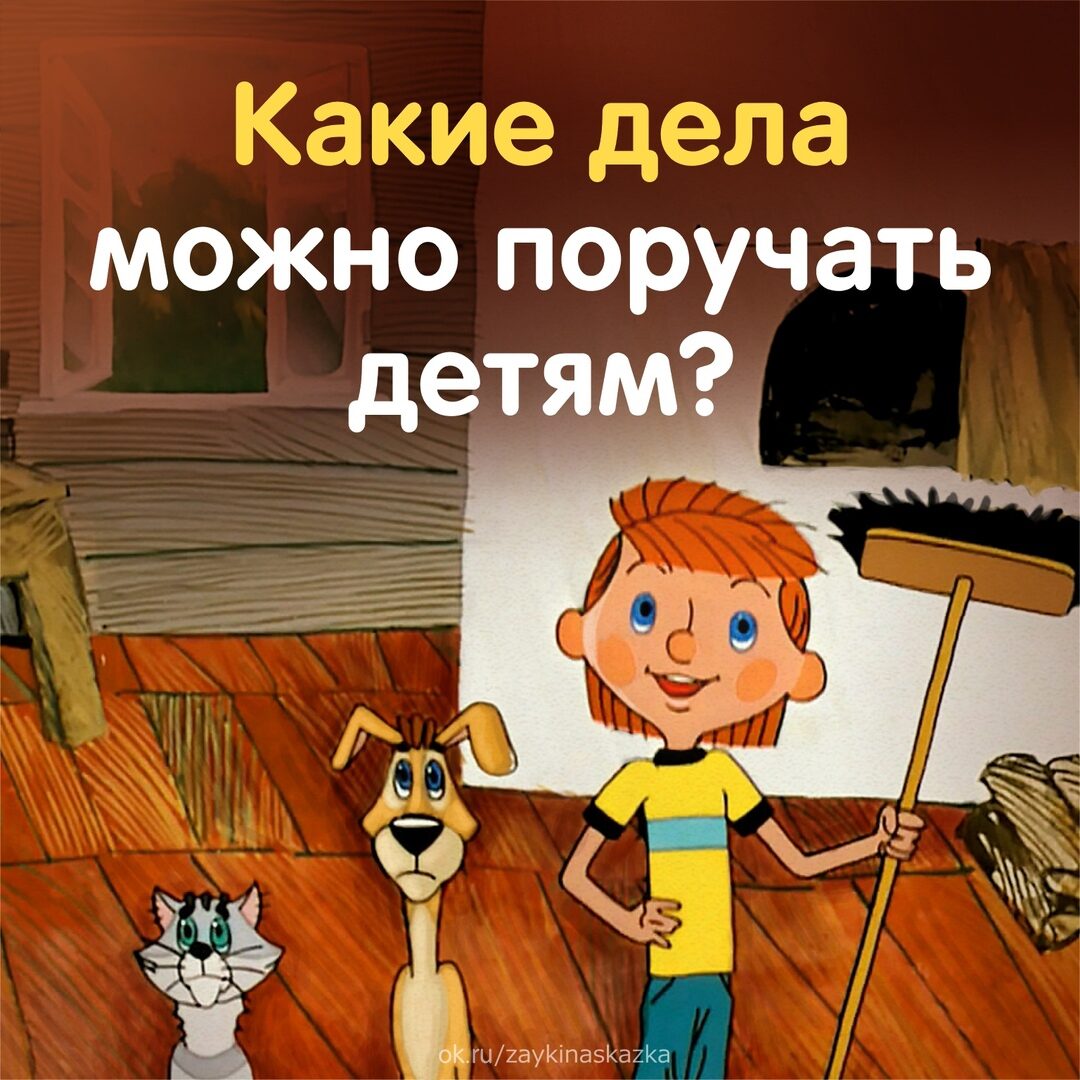 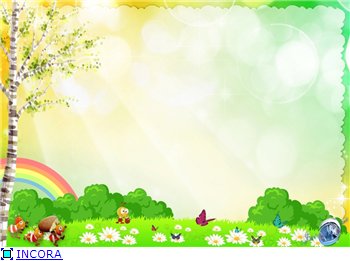 Многие родители считают, что работа по дому будет отнимать у детей беззаботное детство, которое даётся только раз. У психологов иная точка зрения: когда дети помогают взрослым, они чувствуют себя полноправными членами семьи, учатся быть самостоятельными и не бояться ответственности.
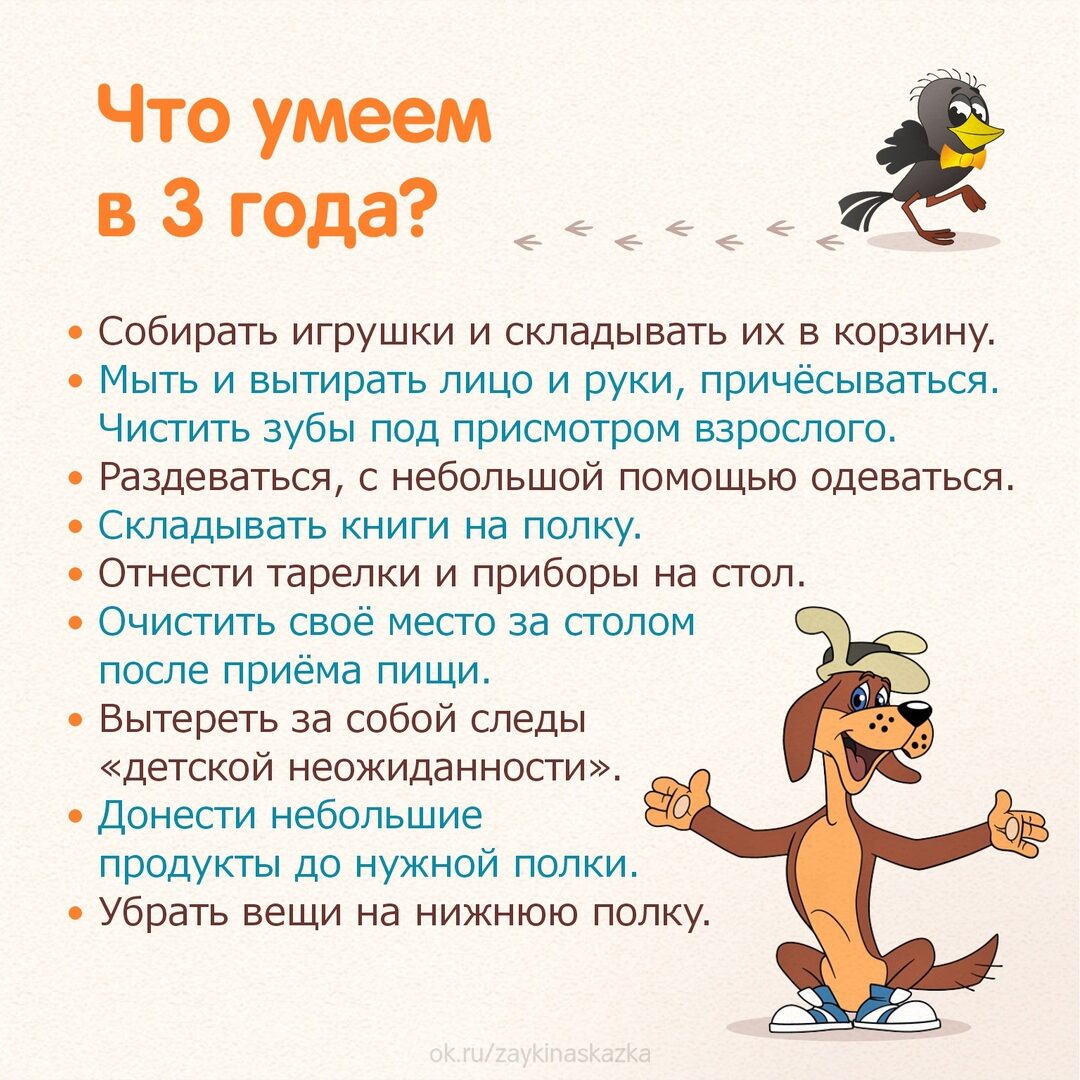 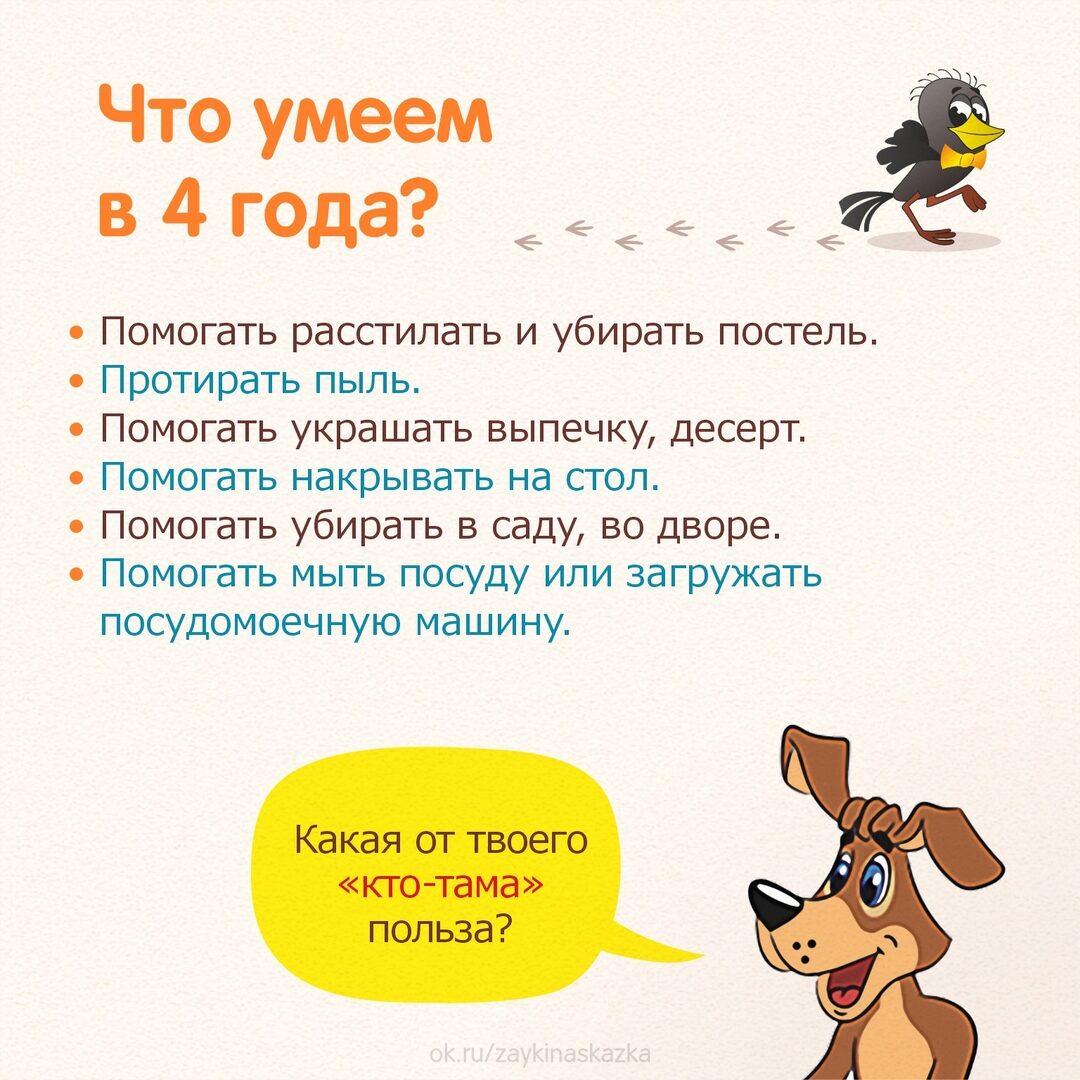 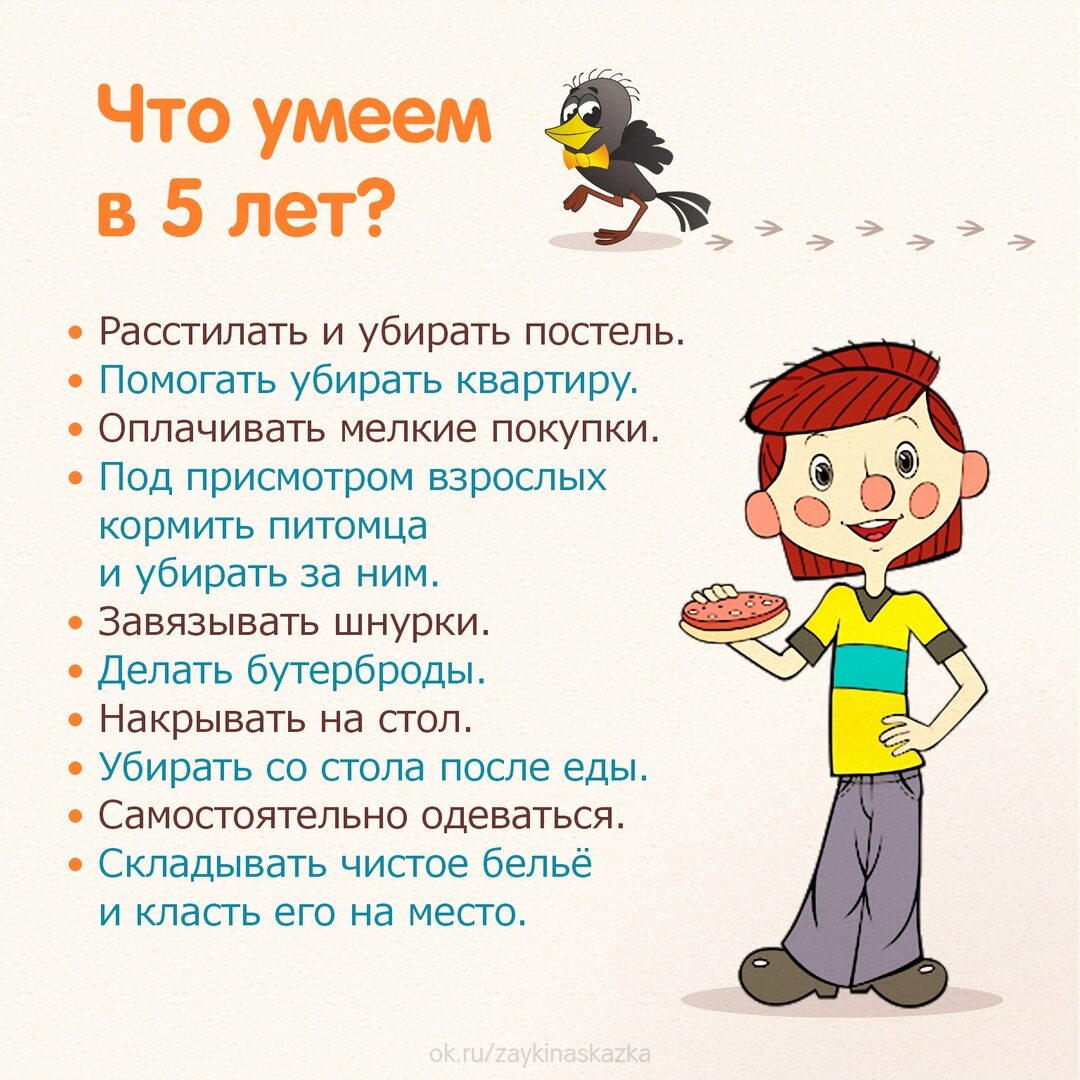